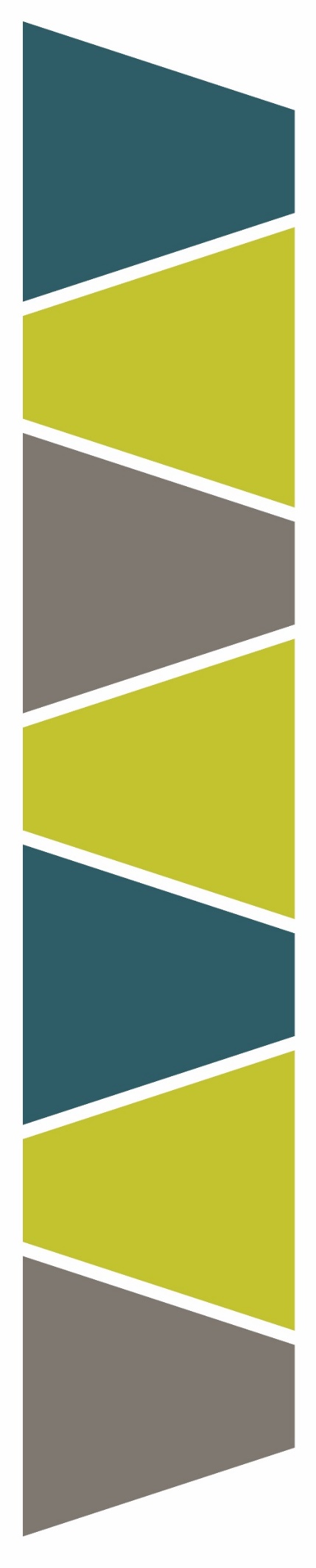 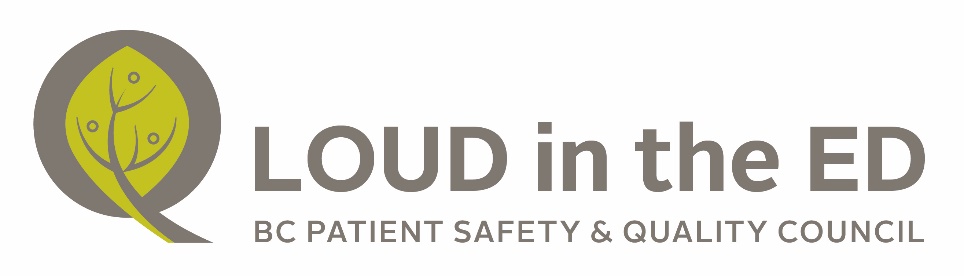 Action Period 1
Workbook
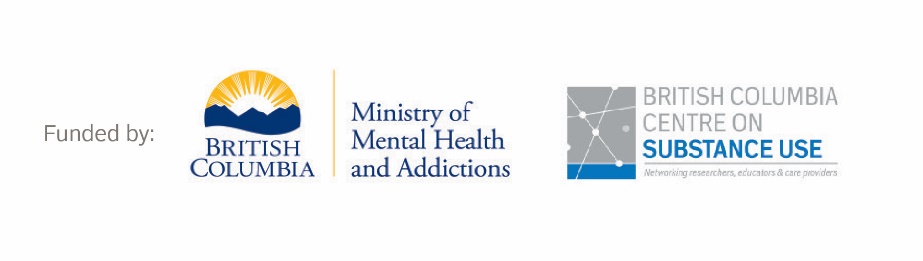 How to use this Workbook
This workbook can be used to help support virtual or in-person completion of your Action Period work. Each activity contains the slides and instructions you need to complete the activity discussions virtually or in person.
Have your note-taker share their screen and record your discussions, or use the slides to populate virtual whiteboards.
Save the notes you take on the slides (or take a picture/scan the slides if you’ve completed in a hard copy) and submit to loud@bcpsqc.ca
List of Activities
#1 – Create a Shared Purpose (Required)
#2 – DST Baseline Activity (Required)
#3 – Walking the Cube (Optional)
#4 – 15% Solutions (Optional)
#5 – Creating a Teamwork Agreement (Optional)
Activity 1
Create a shared purpose (required)
Objectives
Describe the importance of developing a shared purpose as a team.
Identify individual values to inform and decide on team values.
Create a shared purpose statement as a team.
Plan how to apply and integrate your shared purpose into team activities.
Why is Shared Purpose Important?
Shared purpose is what happens when a group of individuals align their belief systems or values with a common challenge, vision or goal. 
It’s the “why” of change. 
Enables a team to discover why a change is important to them and the work they do.
[Speaker Notes: Additional Notes:

The definition of shared purpose is: what happens when a group of individuals align their belief systems or values with a common challenge, vision or goal. It’s the “why” of change. Shared purpose is a critical driver of success in change. This is particularly true of large-scale change in complex systems such as the shift to an integrated system of team-based primary and community care. Shared purpose is a common factor in successful change and enables teams and communities to move off a plateau, re-energize and get enough people together to support the work that needs to happen. It also enables a team to discover why a change is important to them and the work they do.

Reference: NHS – Shared Purpose Practical Guide]
Team Activity #1
You will be placed in break-out rooms with your teams 
If you are solo on the call today, you will be paired with a facilitator or other solo participants
If you are completing this by email, you may need to comment or identify a timeline of soliciting input from the other members on your team
Identify a facilitator, a note taker (who can share their screen) and who will submit the work
Activity Overview
Complete introductions.
Name, clinical role and site(s), one thing you are proud of at work.
Name the next person you are passing it over to.
Not ready? Just say ‘pass’ and let the conversation come back to you.
What is OUD care and why is it important? 
What are my personal values?
What are our shared values?
Putting it together in your Shared Purpose & Value Statement
Submit your shared purpose to loud@bcpsqc.ca by November 1.
Introductions
Your name
Clinical role and site(s) where you work
One thing you are proud of at work
One thing you find joy in at work
Name the next person you are passing it over to.
Not ready yet? Just say ‘pass’ and let the conversation come back to you.
What is OUD care and why is it Important?
[Speaker Notes: Facilitator Steps:
1- Get everyone to list examples of why OUD care is important into the 3 boxes. Someone might suggest another box and you could add it if the whole group agrees.
2- Get everyone to discuss and elaborate on the examples they chose and why they chose them.
3- Invite everyone to put a 5 dots beside their top 5 “whys”.
4- Circle the 5 values with the most dots (there may be ties! If so, you can always re-vote with the top 6-10 if the group feels there are too many)
5- Discuss why these choices are important to the team.

Time:  Estimated 10 minutes total – 5 minutes to write on the table, 5 minutes to decide on themes.

Reference: Ministry of Health, Team-Based Care Policy Draft, 2020 July.]
What do you value?
[Speaker Notes: Additional Notes:

Values are basic and fundamental beliefs that guide or motivate attitudes or actions. Reflect on your own personal values and ambitions for the next minute. I know that we can feel vulnerable sharing our personal values. If you don’t see important values of yours on this table and you feel comfortable, please write them on the table. 

Facilitator Steps: 
1- Have everyone read through the list of values for one minute and think of any that might be missing.
2- Invite people to share any values that might be missing, either by writing them themselves or you write what they say. 

Time: Estimated 2 minutes]
What are our common Values & Ambitions that align us as a team pursuing OUD Care?
[Speaker Notes: Additional Notes: 

Now that we have reflected and shared our personal values, put one [virtual] dot next to 3-5 values that you think are most important in your OUD care work. Now that we have selected our top 3-5 values, let’s chat about where there are overlaps in values. 

Facilitator Steps: 
1- Invite everyone to put a 5 dots beside their top 5 values.
2- Circle the 5 values with the most dots (there may be ties! If so, you can always re-vote with the top 6-10 if the group feels there are too many)
3- Discuss the values and why they are important to the team.
4 – Ensure these top 5 values have been recorded on the slide (Zoom annotations and stickers can disappear! Take a screen capture, or highlight your top picks on the PPT slide itself)

Time: Estimated 10 minutes]
Let’s Create Our Shared Purpose
We are united to achieve:



Through our values of:
[Speaker Notes: Design the team’s shared purpose statement. 

Reminder: This is going to take some brainstorming and “trying-out” different versions. You may decide as a team to sit on your shared purpose statement and come back to a next meeting with any ideas for changing it. Most important is that everyone agrees to any changes that are suggested. For those that are missing at a follow-up meeting, make sure to email them about the changes and get their approval as well.   

Facilitator Steps:
1- Revisit the themes that were important to the team for team-based care. 
2- Invite people to come up with their version of what they are ‘united to achieve’ and put in the chat box or on sticky notes.
3- Input your values that were discussed before.
4- Try several different ways of saying it – you can always vote again on which statement the team prefers or come back to it at the next meeting. 

Time: Estimated 10-15 minutes]
Activity 2
Decision Support Tool - Baseline(required)
Objectives
Asses your current practices to establish a baseline.
Provide input and feedback into the tool development
Identify areas & topics of interest for upcoming coaching calls.
Identify coaching opportunities to share your strengths and approaches with other teams.
Instructions
Identify a facilitator, a note taker (who can share their screen) and who will submit the work
Identify Alignment: Using your existing processes as a reference, use stickies (or through a guided discussion) identify areas of the process you feel are currently in place in your ED practice. Note areas on the slide.
Identify Challenges: Using your existing processes as a reference, use stickies (or through a guided discussion) identify areas of the process you feel are currently challenging in your ED practice. Note areas on the slide.
Identify Areas to Explore: Using your existing processes as a reference, use stickies (or through a guided discussion) identify areas of the process you feel uncertain around or need more information about in your ED practice. Note areas on the slide.
Identify next steps and notes on the slide.
Submit your slides to loud@bcpsqc.ca by November 1
Areas of alignment
Areas of Challenge
Areas to Explore/Need more Information
Activity 3
Clear Communication Practice – Walking the Cube(OPTIONAL)
Objectives
To  develop a better understanding of our objective and subjective experiences.
To develop a better understanding of developing trust through clear communication.
To explore our underlying experiences with stigma and bias.
Instructions
Choose a partner to complete the activity with.
Identify an area you’ve been thinking about in your life.
Begin talking about your experience by moving to each section of the cube as you express parts of your experience. If you are doing this online, use your pointer, if you are doing this together in person, move to distinct corners of the room.
Take 5 minutes to talk about the experience. It is your partner’s role to observe, and help you locate each aspect of the experience into the most appropriate parts of the cube.
After 5 minutes, switch.
Repeat this activity to revisit an interaction you’ve had in the ED (ideally a person with OUD).
Complete the reflection questions, individually, or with your partner.
This is an optional activity. You may wish to keep notes to reference with your team but you do not need to submit them to the project team.
Experience Cube
Reflection Questions
How did your understanding of the experience change by ‘walking the cube’?
What thoughts or wants surprised you as you revisited the experience?
What feelings surprised you? How might have they impacted your actions?
What observations did you make in the moment that may have influenced you? 
If you had to go back in the moment, what other questions may you have asked from a learner mindset to check out any sensemaking you might have made? 
What points of connection might you have shared with the person to help them understand your experience? (e.g., “I am feeling uncomfortable right now because the ED is busy”)
How will you change your communication style based on this learning experience?
Activity 4
15% Solutions(Optional)
Objectives
To develop a better sense of what is possible in the here and now.
To identify and action the first round of quality improvement changes undertaken by your team.
Instructions
Revisiting your completed worksheet around the DST, look at the areas in the sections devoted to your challenges and areas to explore.
Have people on your team reflect for 5 minutes individually on “what is your 15%? Where do you have discretion and freedom to act? What can be done immediately without more resources or authority?”
If you have time, allow 3 minutes per person to offer their solutions.
Follow this, with 5-7 minutes per person to comment and build on others ideas.
If this activity is being completed by email, have people build their actions into the attached worksheet.
If this activity is being completed in person, designate a note taker who is able to share the findings with the group after the meeting is complete. 
Turn some of your 15% solutions into actions! Commit to completing these 15% solutions within this action period.
15% Solutions
Activity 5
Create a teamwork agreement(optional)
Objectives
To  develop a better understanding of how your team will work together to foster teamwork and communication.
To determine how conflicts and challenges will be resolved.
Instructions
Nominate a note taker and a facilitator and bring your completed Shared Purpose and Values (Activity #1).
As a team, review shared purpose and have discussion 
As individuals, complete the culture venn diagram exercise. Choose 10 words to describe your current team culture, then choose 10 words to describe your desired team culture. Are there any that overlap?
Review your Shared Purpose & Values
<Add your Shared Purpose & Value Statement here>
How are we engaging everyone on this team to achieve our shared purpose?
How are we listening and incorporating the perspectives of everyone on this team?
How are we as a team placing equal value on everyone on our team?
Culture: Current
• Rules-oriented 
• Autonomy 
• Well-organized 
• Operational focus 
• Making a difference 
• Being competitive 
• Stress 
• Supporting diversity 
• Efficiency 
• Courage to do what’s right 
• Holistic thinking 
• Willingness to experiment 
• Environmentally responsible 
• Caring 
• Socially responsible 
• Trust 
• Bureaucracy 
• Being of service to others 
• Accountability 
• Taking initiative 
• Being collaborative 
• Fulfilling work 
• Having high expectations 
• Personal reliability 
• Cost focus 
• Task-oriented 
• Ethical 
• Sense of meaning 
• Being passionate 
• Excellence 
• Well-being 
• Job security 
• Fun 
• Empowerment 
• Being analytical 
• Profit focus 
• Arrogant 
• Being adaptable 
• Professional growth 
• Hierarchical 
• Status-oriented 
• Empathy 
• Focus on coaching and 
• mentoring 
• Fear 
• Creativity 
• Self control 
• Execution 
• Being reflective 
• Values-driven 
• Individualistic 
• Inconsistent 
• Having a noble purpose 
• Internally-focused 
• Inspirational 
• Work-life balance 
• Long-term orientation 
• Visionary 
• Customer focus 
• Innovation 
• Results-oriented 
• Being disciplined 
• Being spiritual 
• Global involvement 
• Reactive 
• Risk-taking 
• Employee focus 
• Personal growth 
• Routine 
• Continuous improvement 
• Quality focus 
• Sense of community 
• Internal politics 
• Command and control 
• Power 
• Lack of shared purpose 
• Being intuitive 
• Safety focus 
• Precision 
• Openness 
• Silos 
• Respect for people 
• Short-term orientation 
• Conflict 
• Willingness to listen 
• Slow moving
Culture: Desired
• Rules-oriented 
• Autonomy 
• Well-organized 
• Operational focus 
• Making a difference 
• Being competitive 
• Stress 
• Supporting diversity 
• Efficiency 
• Courage to do what’s right 
• Holistic thinking 
• Willingness to experiment 
• Environmentally responsible 
• Caring 
• Socially responsible 
• Trust 
• Bureaucracy 
• Being of service to others 
• Accountability 
• Taking initiative 
• Being collaborative 
• Fulfilling work 
• Having high expectations 
• Personal reliability 
• Cost focus 
• Task-oriented 
• Ethical 
• Sense of meaning 
• Being passionate 
• Excellence 
• Well-being 
• Job security 
• Fun 
• Empowerment 
• Being analytical 
• Profit focus 
• Arrogant 
• Being adaptable 
• Professional growth 
• Hierarchical 
• Status-oriented 
• Empathy 
• Focus on coaching and 
• mentoring 
• Fear 
• Creativity 
• Self control 
• Execution 
• Being reflective 
• Values-driven 
• Individualistic 
• Inconsistent 
• Having a noble purpose 
• Internally-focused 
• Inspirational 
• Work-life balance 
• Long-term orientation 
• Visionary 
• Customer focus 
• Innovation 
• Results-oriented 
• Being disciplined 
• Being spiritual 
• Global involvement 
• Reactive 
• Risk-taking 
• Employee focus 
• Personal growth 
• Routine 
• Continuous improvement 
• Quality focus 
• Sense of community 
• Internal politics 
• Command and control 
• Power 
• Lack of shared purpose 
• Being intuitive 
• Safety focus 
• Precision 
• Openness 
• Silos 
• Respect for people 
• Short-term orientation 
• Conflict 
• Willingness to listen 
• Slow moving
Culture Change
What things will contribute to effective Teamwork and Communication?
What things will contribute to effective resolution of conflict?
Tie the Pieces Together
Create a summary document of the top 5-6 themes your team identified from the previous slides.
Your Teamwork Agreement should include:
A broad statement of your team’s shared values and purpose (Activity #1)
How your team will work together to foster teamwork and communication.
How conflicts and challenges will be resolved.
Sample Teamwork Agreement #1
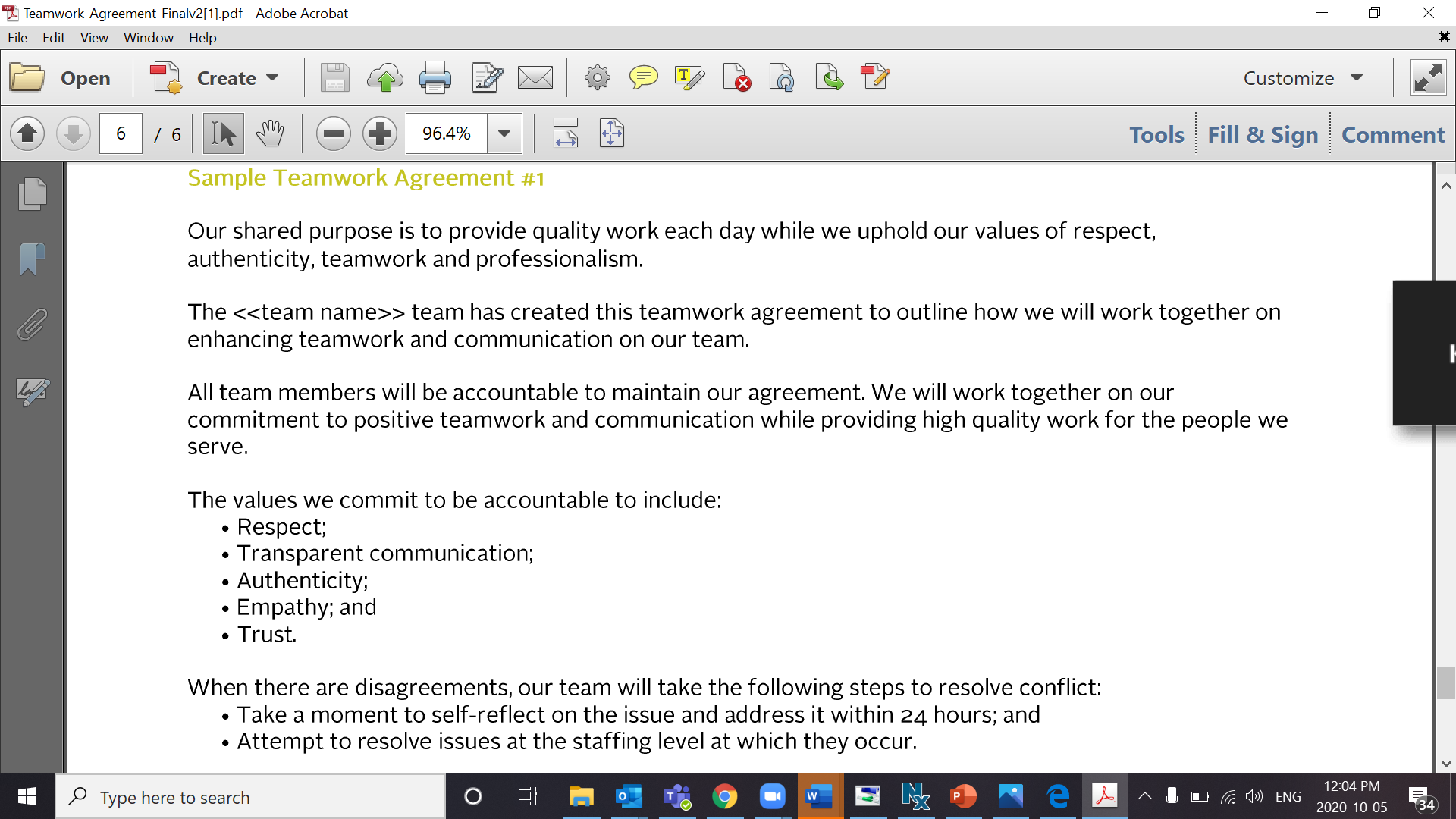 Sample Teamwork Agreement #2
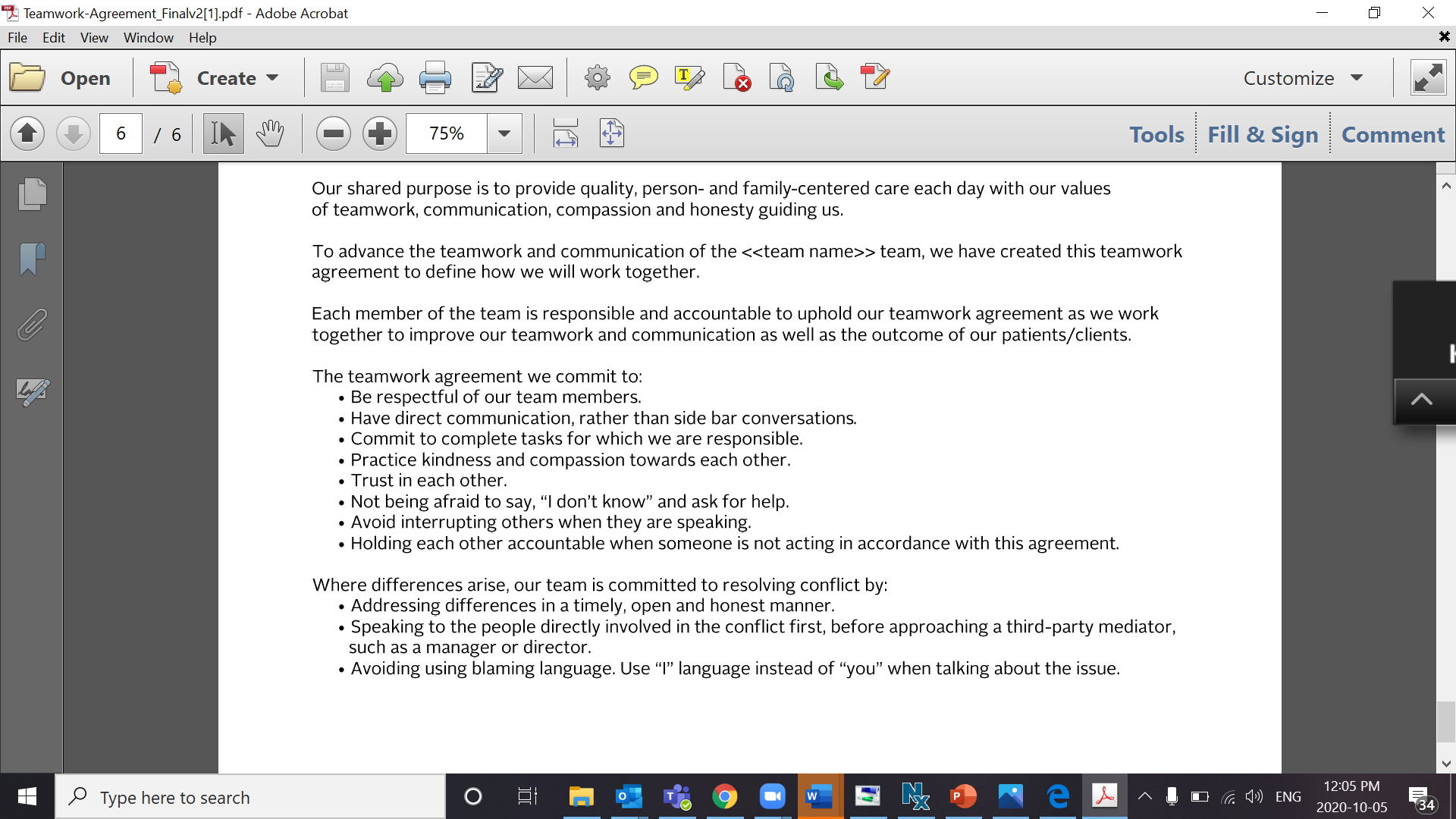 Implementing Your Teamwork Agreement
It is helpful to post your Teamwork Agreement somewhere visible.
Refer to the Agreement when you get the sense the team is not functioning as it should.
Challenge team members on adhering to the agreement early and often.
Model the group guidelines in your own practice.
Make a point to revisit the agreement occasionally. It is a living document that changes with your team. Decide how often this should be.